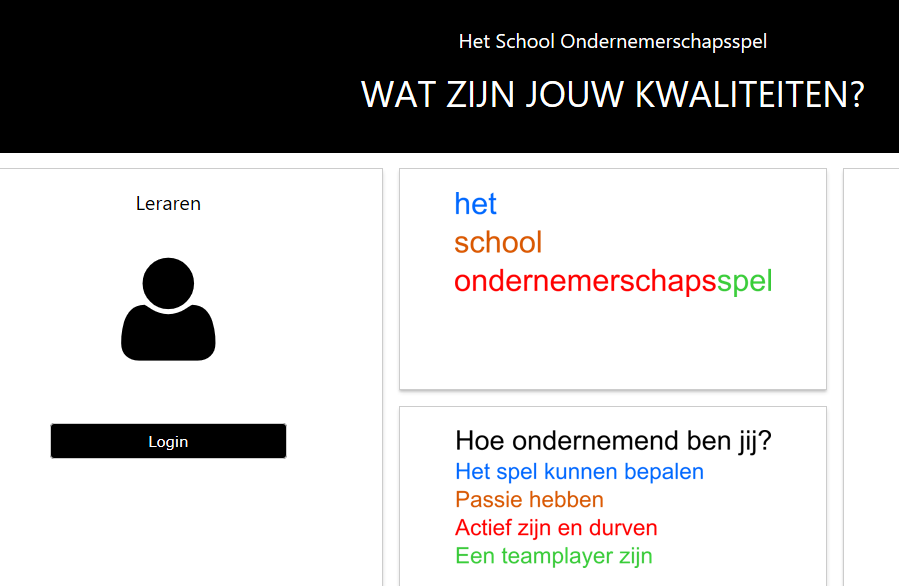 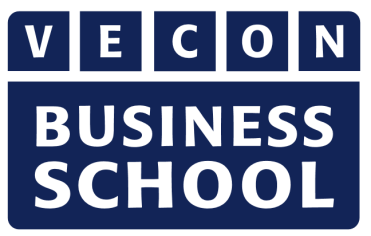 Het School Ondernemerschaps(kwaliteiten)spel
Ik ben Kees Hommel, webmaster van de VECON.
Dit spel is oorspronkelijk als kaartspel ontwikkeld door CPS.
De digitale versie van dit spel is gebouwd door vier van mijn leerlingen.
Het spel wordt door mij onderhouden en aangepast.
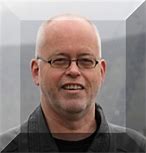 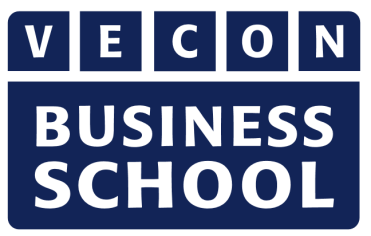 Het School Ondernemerschaps(kwaliteiten)spel
Gratis beschikbaar voor leden van de VECON.
Je vindt het spel via de website:
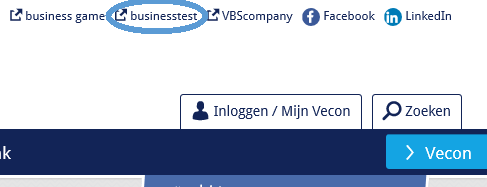 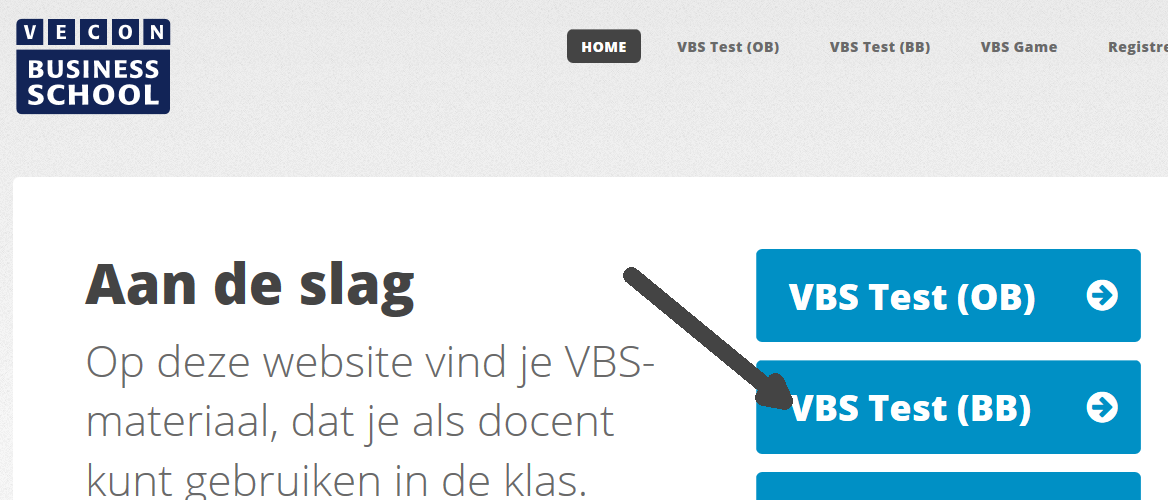 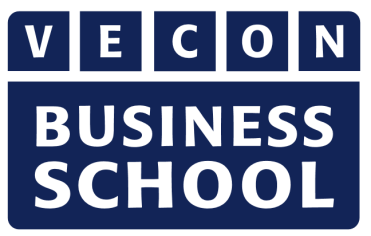 Het School Ondernemerschaps(kwaliteiten)spel
Op de website zijn beschikbaar:
Een docentenhandleiding
Een uitgebreide beschrijving van alle ondernemerschapskwaliteiten
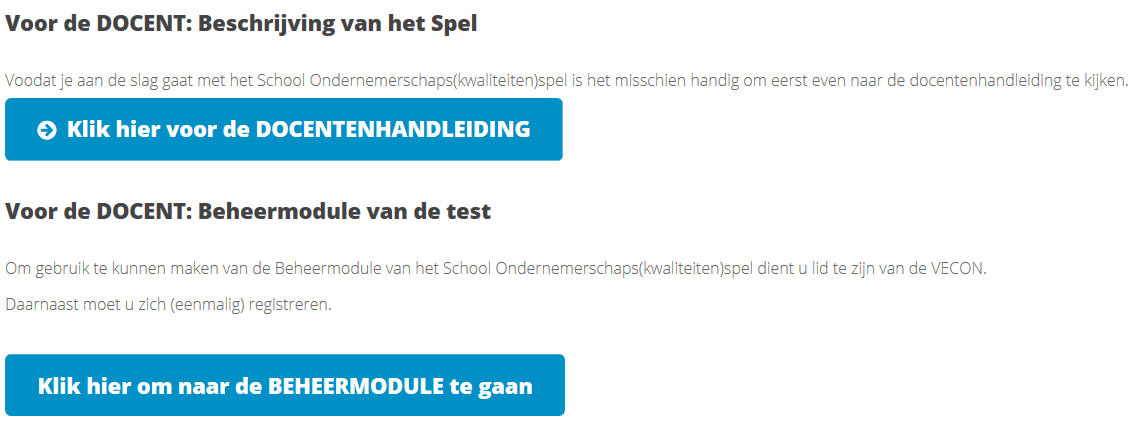 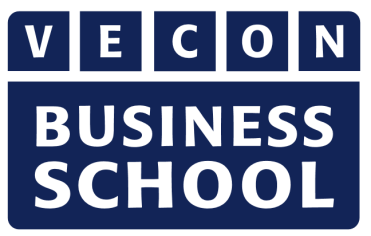 Het School Ondernemerschaps(kwaliteiten)spel
Hoe zet je het spel in:
Voorafgaande aan een PO op het gebied van ondernemerschap
Na een klassikale introductie van de verschillende ondernemerschapskwaliteiten
Maak eerst een groepsindeling van leerlingen, die elkaar kennen
Leerlingen beoordelen eerst zichzelf, daarna een medegroepslid
Leerlingen schrijven een evaluatie/verbeterplan
Alles is als print beschikbaar
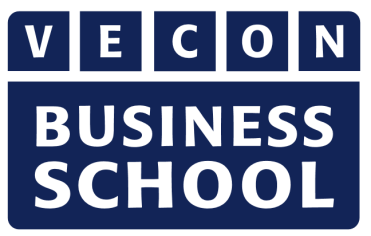 Het School Ondernemerschaps(kwaliteiten)spel
Het spel kunnen bepalen 
Focussen 
Visie hebben, richting kunnen bepalen, doelgericht zijn, resultaatgericht zijn 
Reflecteren 
Kunnen leren van eigen ervaringen, tijd nemen voor reflectie, kunnen luisteren en vragen, feedback geven en vragen 
Loslaten 
Aanpassingsvermogen hebben, kunnen anticiperen, zich kwetsbaar durven opstellen, oplossingsgericht zijn
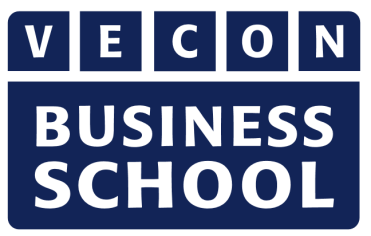 Het School Ondernemerschaps(kwaliteiten)spel
Passie hebben
Inspireren 
Passie tonen, ambitie tonen, creatief zijn, innovatiekracht hebben 
Successen vieren 
(Persoonlijke) mijlpalen aanwijzen en vieren, kansen aanwijzen, positieve aandacht geven, kunnen presenteren 
Vertrouwen uitstralen 
Overtuigd zijn van zichzelf, overtuigd zijn van de ander(en), kunnen motiveren, doorzettings-vermogen tonen
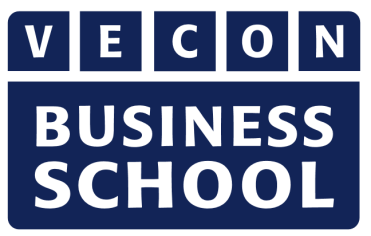 Het School Ondernemerschaps(kwaliteiten)spel
Actief zijn en durven
Aanpakken 
In actie komen, prioriteiten kunnen stellen, organi-satietalent hebben, beslissingen durven nemen 
Bewegen 
Gericht zijn op groei, flexibel zijn, proactief zijn, gericht zijn op continuïteit 
Lef tonen 
Kansen zoeken en benutten (analyseren), snel durven handelen, initiatief durven nemen, risico durven nemen
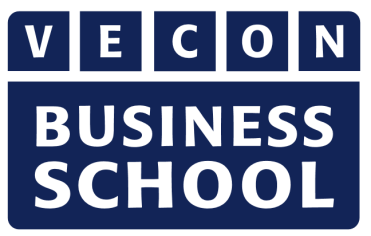 Het School Ondernemerschaps(kwaliteiten)spel
Een teamplayer zijn
Samenwerken 
Kunnen samenwerken, kunnen afstemmen, betrokken en solidair zijn, verantwoordelijkheden kunnen verdelen 
Verbinden 
Relatiegericht zijn, klantgericht zijn, kennis kunnen uitwisselen, kunnen netwerken 
Open staan 
Bereikbaar en aanspreekbaar zijn, sensitiviteit tonen, nieuwe dingen toelaten, onbevooroordeeld zijn
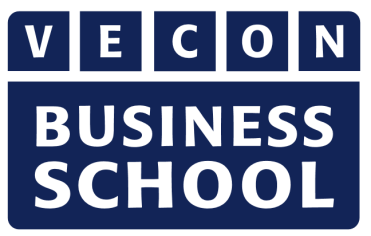 Het School Ondernemerschaps(kwaliteiten)spel
OK, live aan de slag!
We bekijken eerst de BEHEERMODULE van de DOCENT.
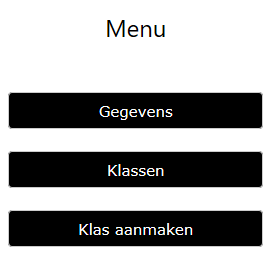 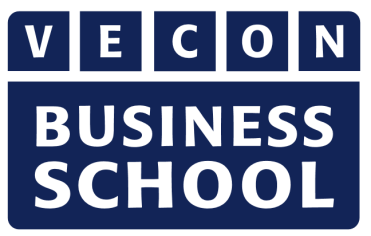 Het School Ondernemerschaps(kwaliteiten)spel
En nu de LEERLING module:
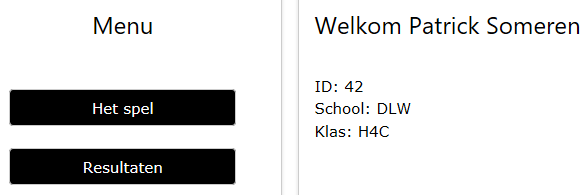 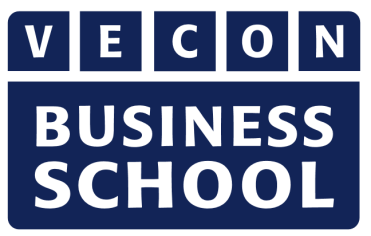 Het School Ondernemerschaps(kwaliteiten)spel
Vragen?

Suggesties?

Goed dat jullie hier waren!